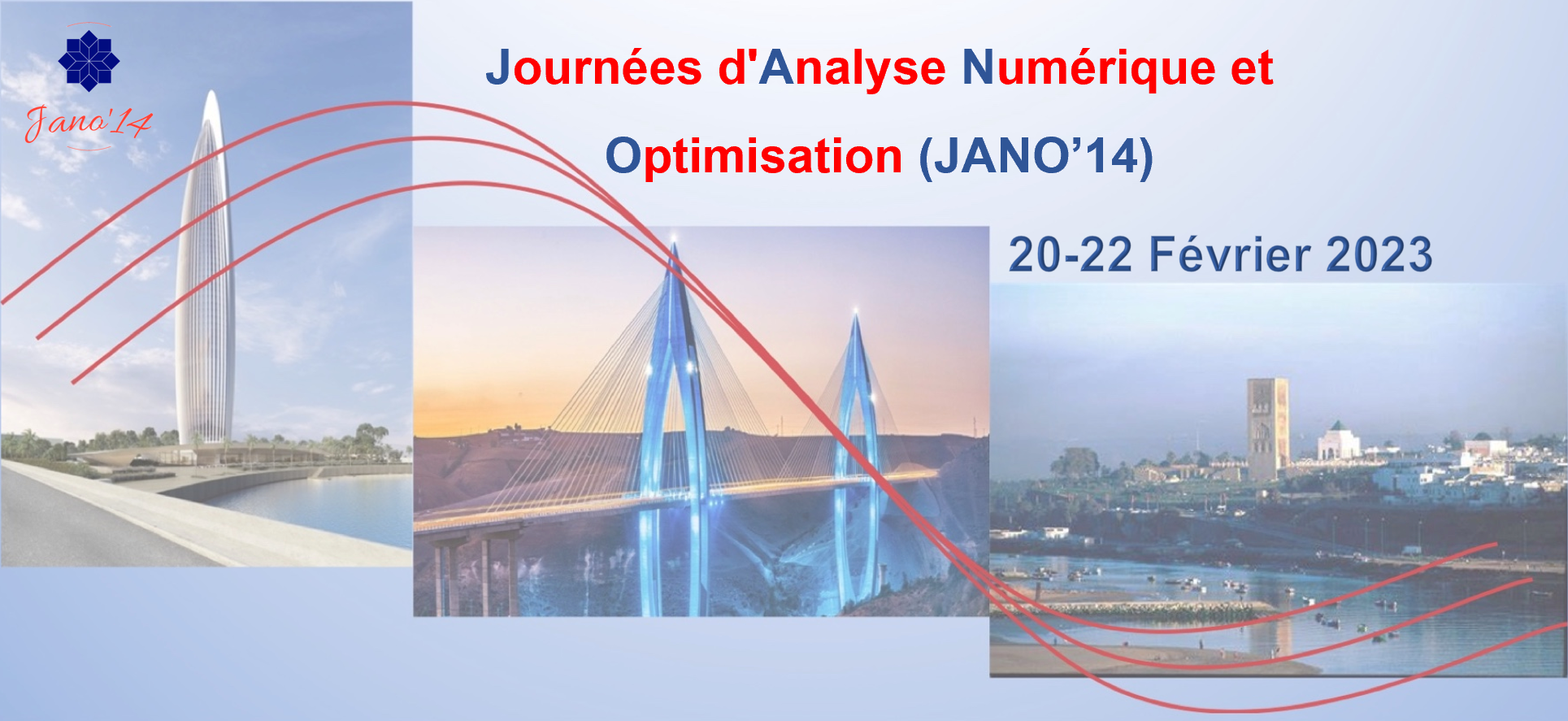 Title of the paper
Author
University, City, Country,  e-mail
Abstract :
Conclusion :
Results :
References :
ENSMR, February 20-22, 2023